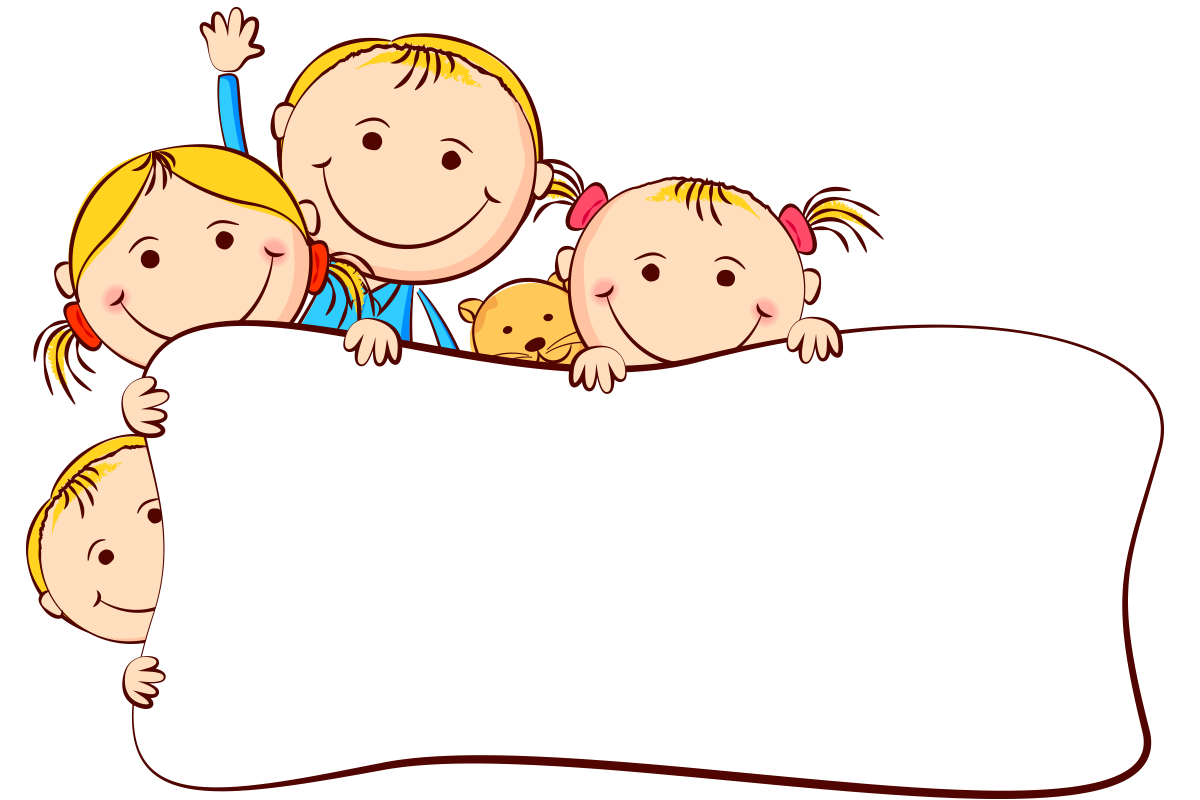 Взаимодействие воспитателя логопедической группы и логопеда по закреплению речевых умений
Старший воспитатель  МКДОУ д/с № 432 Полехина Светлана Михайловна
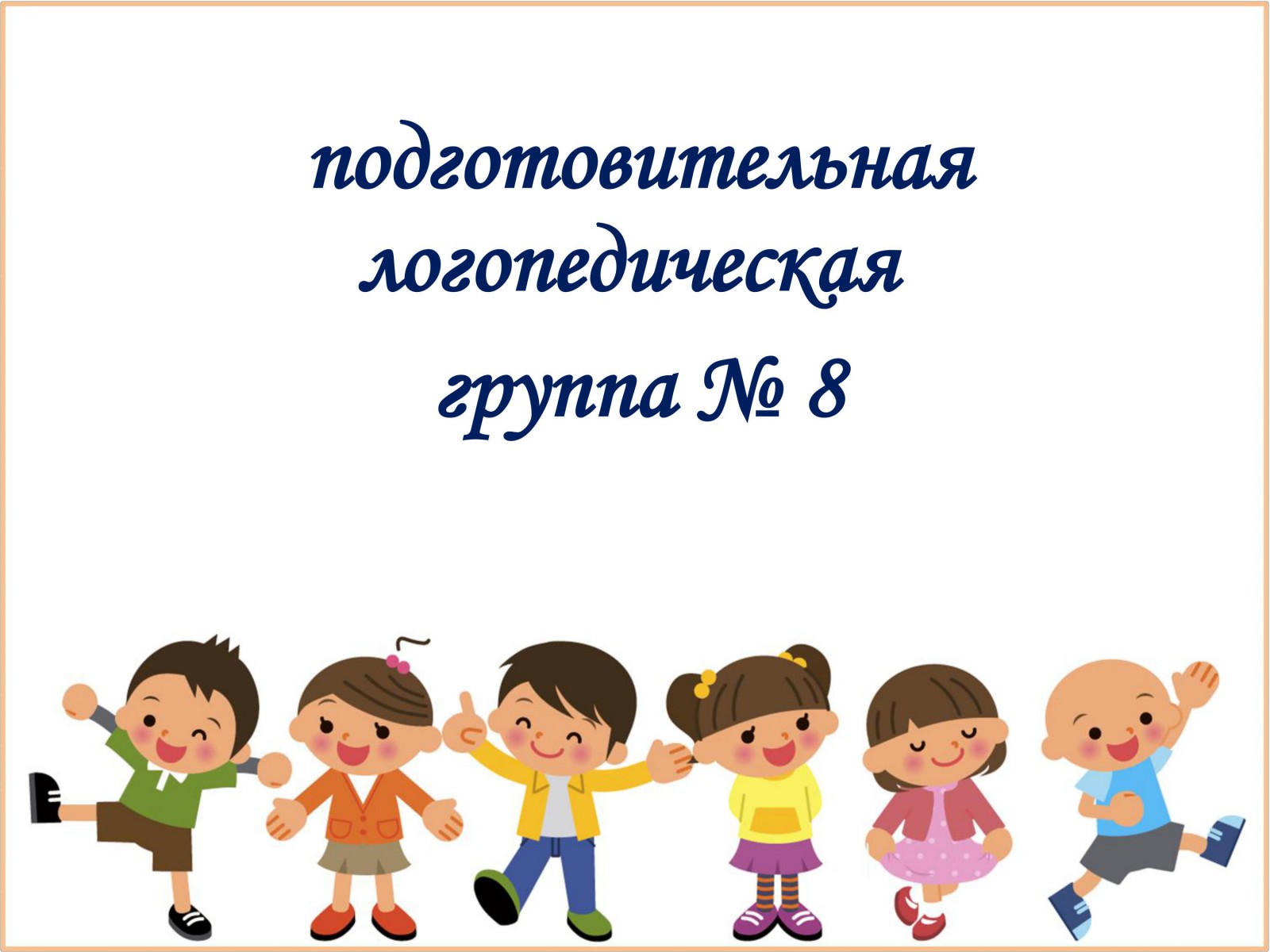 организация личностного подхода
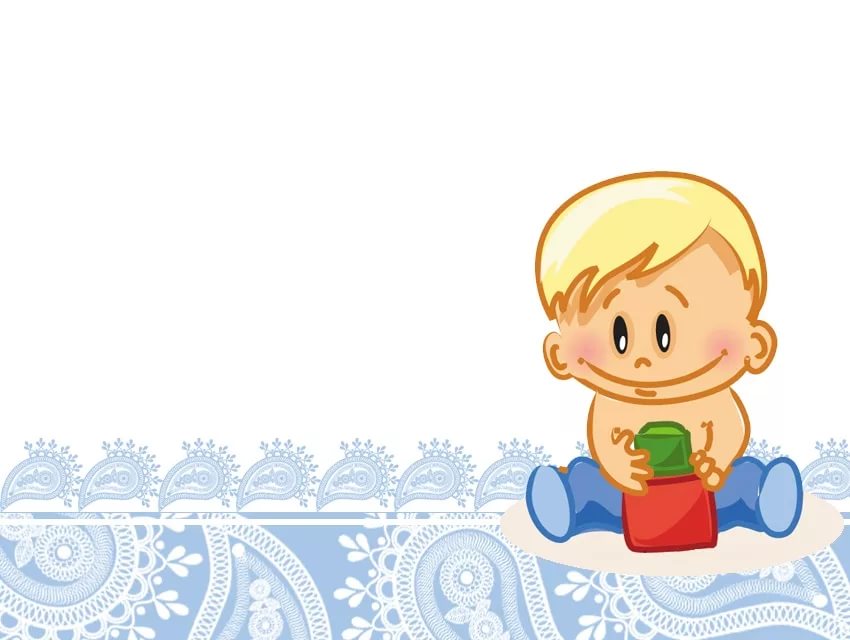 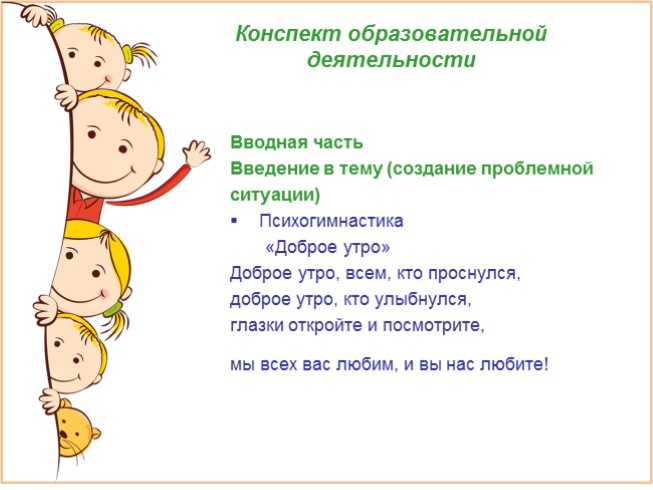 Взаимосвязь специалистов
1. Совместно с логопедом воспитатель планирует занятия по развитию речи, ознакомлению с окружающим миром, подготовке к грамоте и подготовке руки к письму. Преемственность в работе логопеда и воспитателя предполагает не только совместное планирование, но и обмен информаций, обсуждение достижений детей, как в речи, так и на других занятиях.
2. Воспитатель в специализированных детских садах выполняет помимо общеобразовательных и ряд коррекционных задач, суть которых состоит в устранении недостатков в сенсорной, аффективно-волевой, интеллектуальной сферах, обусловленных недостатками речевого дефекта. Особое внимание воспитатель должен уделять развитию восприятия, наглядно-образного и словесно-логического мышления, развитию интереса к познанию.
3. Педагогически оправданное взаимодействие воспитателя и логопеда, объединяющее их усилия в интересах коррекции речи у детей, в своей основе имеет создание доброжелательной обстановки в специализированной группе детского сада. Психологическая атмосфера в детском коллективе укрепляет веру детей в собственные возможности, позволяет сглаживать отрицательные переживания, связанные с речевой неполноценностью.
4. Работа воспитателя по развитию речи во многих случаях предшествует логопедическим занятиям, готовит детей к восприятию материала на будущих логопедических занятиях, обеспечивая этим самым базу для формирования речевых знаний и умений. В других случаях воспитатель сосредотачивает свое внимание на закреплении результатов, достигнутых детьми на логопедических занятиях.
5. В задачу воспитателя входит повседневное наблюдение за состоянием речевой деятельности детей. Важное значение имеет речь воспитателя в повседневном общении с детьми. Она должна служить образцом для детей с речевыми нарушениями.
6. Взаимодействие логопеда и воспитателя необходимо потому, что устранение дефектов речи требует комплексного подхода, поскольку речевые нарушения связаны с целым рядом причин как биологического, так и психологического характера.
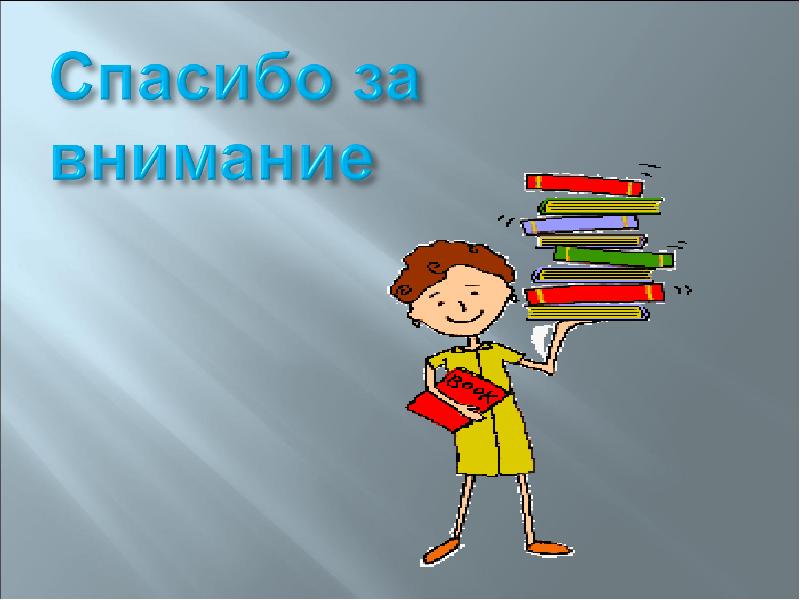